線上中文詞典
開啟中文詞典
點選左下方「開始」，打開選單
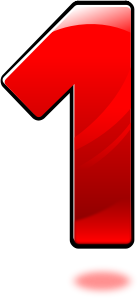 （宜蘭縣版學生資訊課程教材）Chrome OS 版本
點選「所有應用程式」
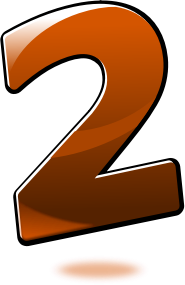 （宜蘭縣版學生資訊課程教材）Chrome OS 版本
點選「Chrome」圖示
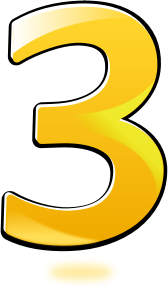 （宜蘭縣版學生資訊課程教材）Chrome OS 版本
搜尋列輸入「國語小字典」
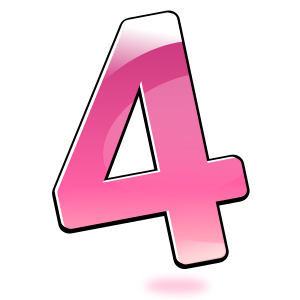 點選「國語小字典」
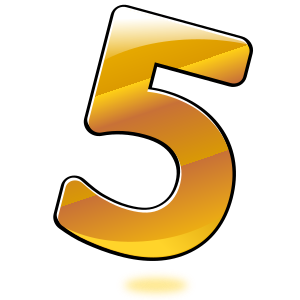 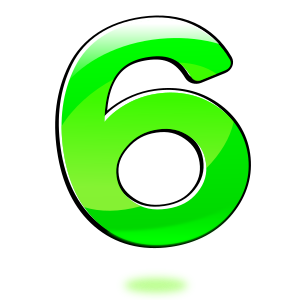 從部首找字
點選「部首索引」
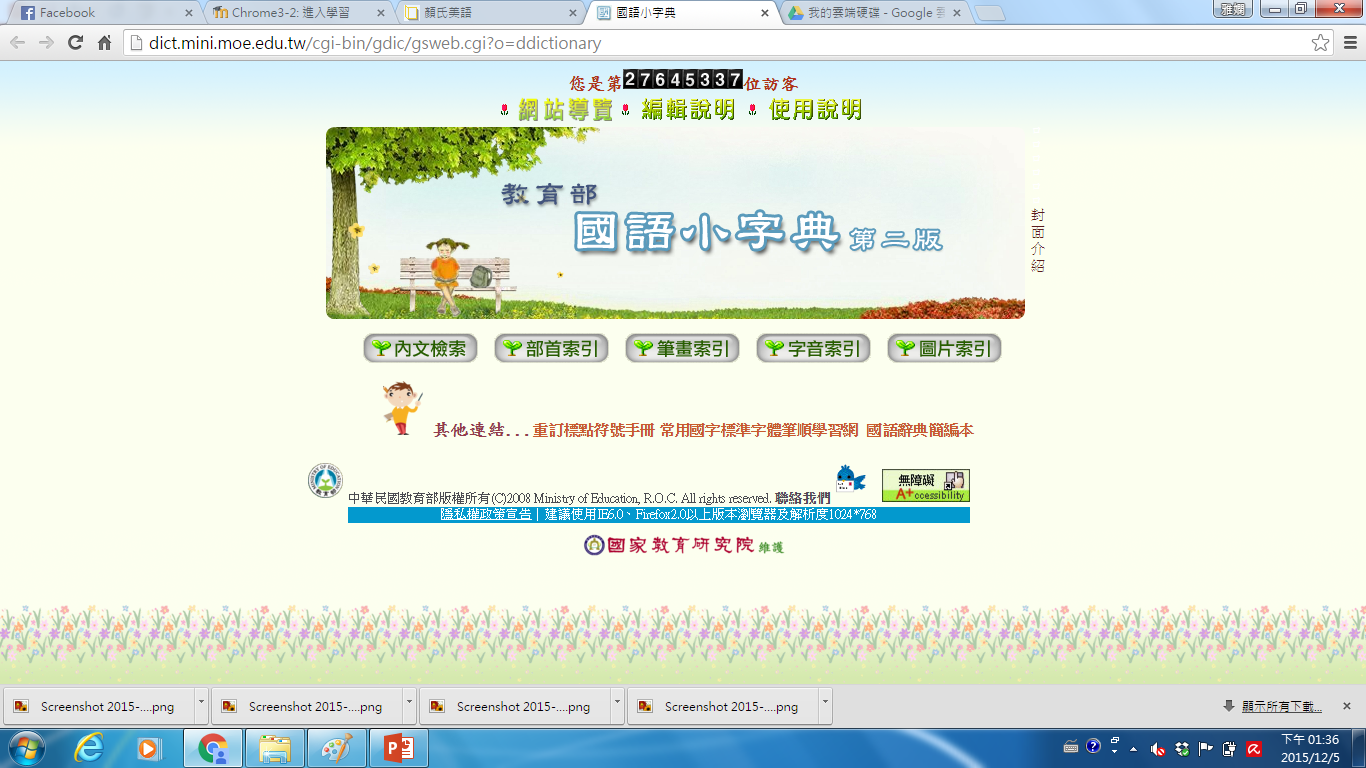 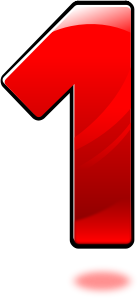 選擇部首
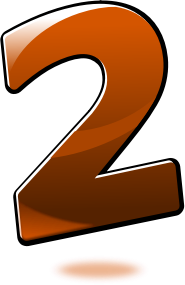 點選要查詢的字
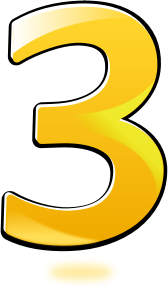 顯示查詢結果
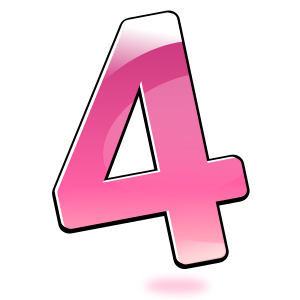 從筆畫查詢
點選「筆畫索引」
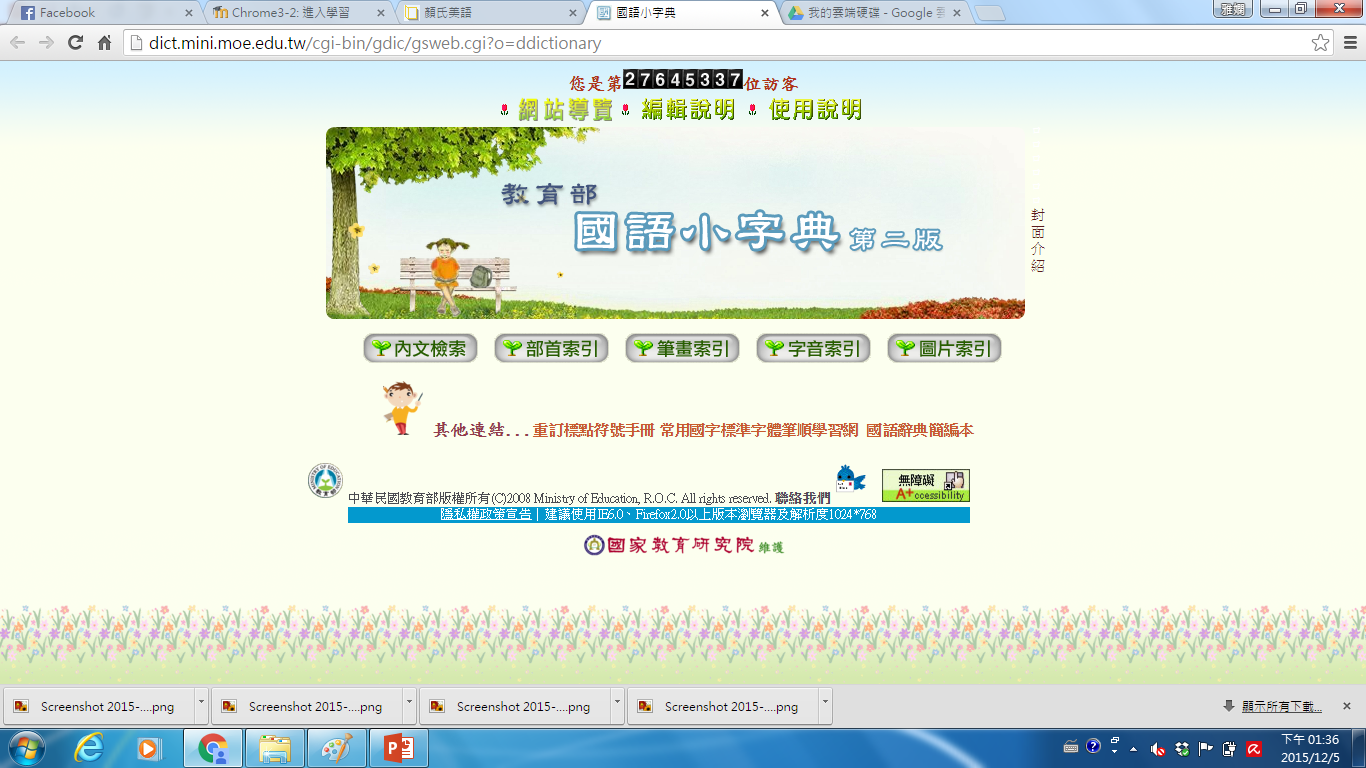 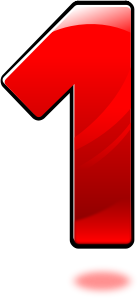 選擇筆畫
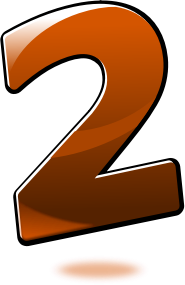 選擇部首或「全部」
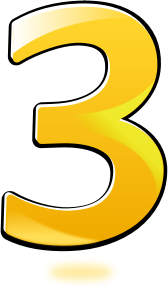 點選要查詢的字
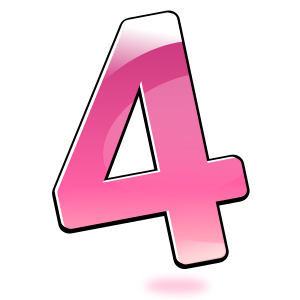 顯示查詢結果
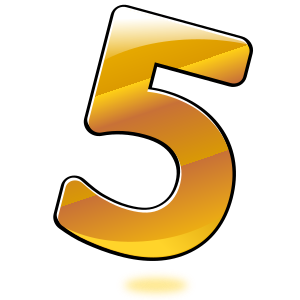 從字音查詢
點選「字音索引」
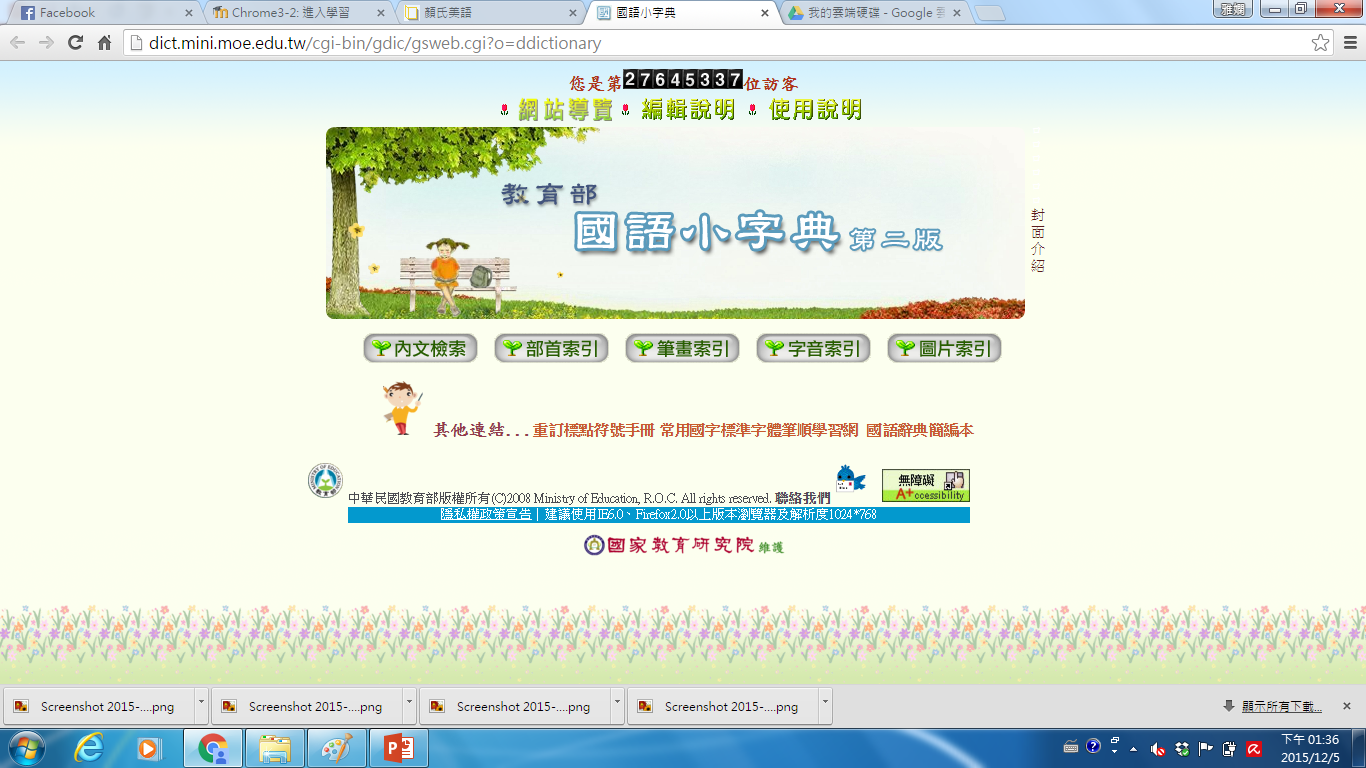 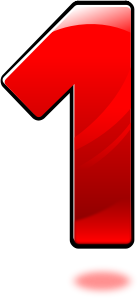 選擇注音
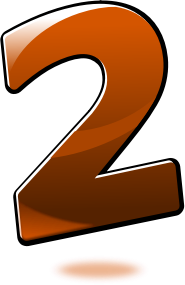 選擇注音
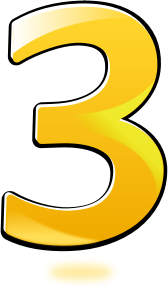 選擇要查詢的字
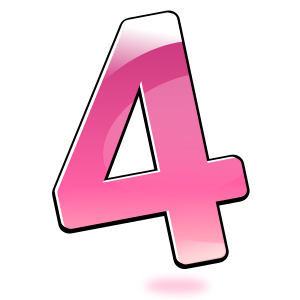 顯示查詢結果
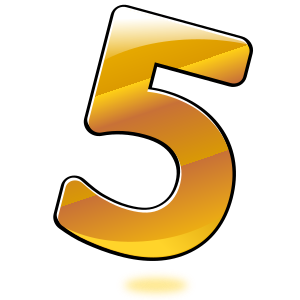